Use of AD Pay Plan Highlights 2023
DOI Casual Payment Center
March 2023
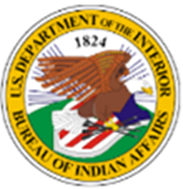 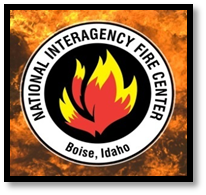 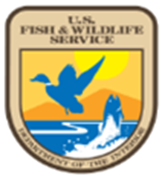 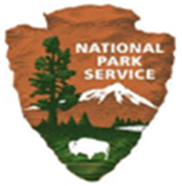 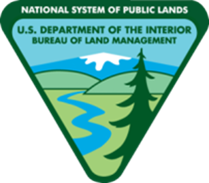 The AD Pay Plan
Sections
A.	Preamble
B.	AD Rates of Pay
C.	Applicable Areas
D.	Circumstances Required for Hiring
E.	Conditions of Hire
F. Position Classification
The AD Pay Plan
Preamble
Pay Plan applies wherever and whenever it becomes necessary to hire persons:
To cope with a sudden and unexpected emergency caused by a fire, or extreme fire potential, flood, storm, or any other all-hazard emergency that threatens damage to federally protected property, has the potential to cause loss of life, serious injury, public health risk, or damage to natural or cultural resources unless brought under immediate control.
To provide emergency assistance to States under formalized agreements.
To meet mission assignments issued by the Federal Emergency Management Agency (FEMA).
Such hiring is of uncertain and purely temporary duration and must be terminated when other employment methods can be initiated. This plan does not provide the authority to hire individuals for out-of-country assignments.
AD Rates of Pay
Per an executive order, a 4.37% increase will be applied to 2023 AD pay rates when the Pay Plan is signed.

The CPC will make adjustments to ensure casuals receive the correct pay rate on each timesheet.

If an AD is on assignment and the Pay Plan is signed and becomes effective, the rate remains the same as it was when they went out. If there is a break in service and/or they move onto a different incident, the rate increase will automatically be initiated at the CPC.
AD Pay Pan – Circumstances Required for Hiring
Fight an ongoing fire.
Unusually dry periods, high fire danger, lightening, incendiary outbreaks, crowds (e.g., 4th of July).
Support to ongoing incident including post-incident administration (e.g., dispatch, warehouse/cache workers, payment team members, administrative support & reviews).
Standby for dispatch.
Replace members of fire suppression.
AD Pay Pan – Circumstances Continued
Training
Should not exceed 80 hours per calendar year, excluding travel.
Per casual - 80 hours includes the total for FS, BIA, BLM, NPS and FWS combined.
This authority cannot be used to circumvent other hiring authorities, such as temporary 1039 appointments or career seasonal appointments. 
The 80-hour limit includes required annual refresher courses.
Does not include travel hours.
AD Pay Pan – Circumstances Continued
Training
When casuals are working as trainees, they shall be paid one AD rate lower than the full performance rate
e.g., a FFT1(t) firefighter type 1 (squad boss) trainee would be paid at the 	AD-C rate.
When casuals attend emergency incident training to qualify for another position, the casual shall be paid at one AD rate lower than the full performance rate.
Instructing
Will not exceed 120 hours per calendar year
Per casual, all agencies combined
Does not include travel hours
AD Pay Pan – Circumstances Continued
Floods, storms, and other all-hazard
Emergency Stabilization
Immediate danger of loss without prompt remedial action 
Not an emergency if normally scheduled days off are given
Burned Area Rehab Response
Not to exceed 90 days from date Burned Area Rehab plan approved
90 days is not 90 days of guaranteed work
FEMA declared emergencies/assignments
Public Awareness (e.g., Prevention/PIO’s)
Prescribed fire (RX)
Not to exceed 300 hours per calendar year, excluding travel
AD Pay Pan – Conditions of Hire
This Pay Plan applies only to those casuals who are recruited for the sole purpose of dealing with an immediate fire emergency, extreme fire potential, or other all-hazard emergency.
It may be used to supplement regular personnel assigned to prescribed fire projects.
It is the responsibility of the jurisdictional agency to hire and pay AD employees under this Pay Plan for prescribe fire projects, unless there is a current agreement in place between federal partners.
Under no conditions may active members of the Armed Forces be hired, including National Guard members who have been activated.
AD Pay Pan – Conditions of Hire
This authority cannot be used to circumvent other hiring authorities such as temporary 1039 appointments or career seasonal appointments.
Law requires the Form I-9 be completed within 3 business days of the appointment. 
A social security number is required to work under this Pay Plan. This applies to United States citizens as well as to non-resident aliens.
The salary rate shown for each classification is the rate to be paid per hour for all service required of the casual. Premium compensation must not be paid for service in excess of 8 hours per day or 40 hours per week or for night, Sunday, or holidays.
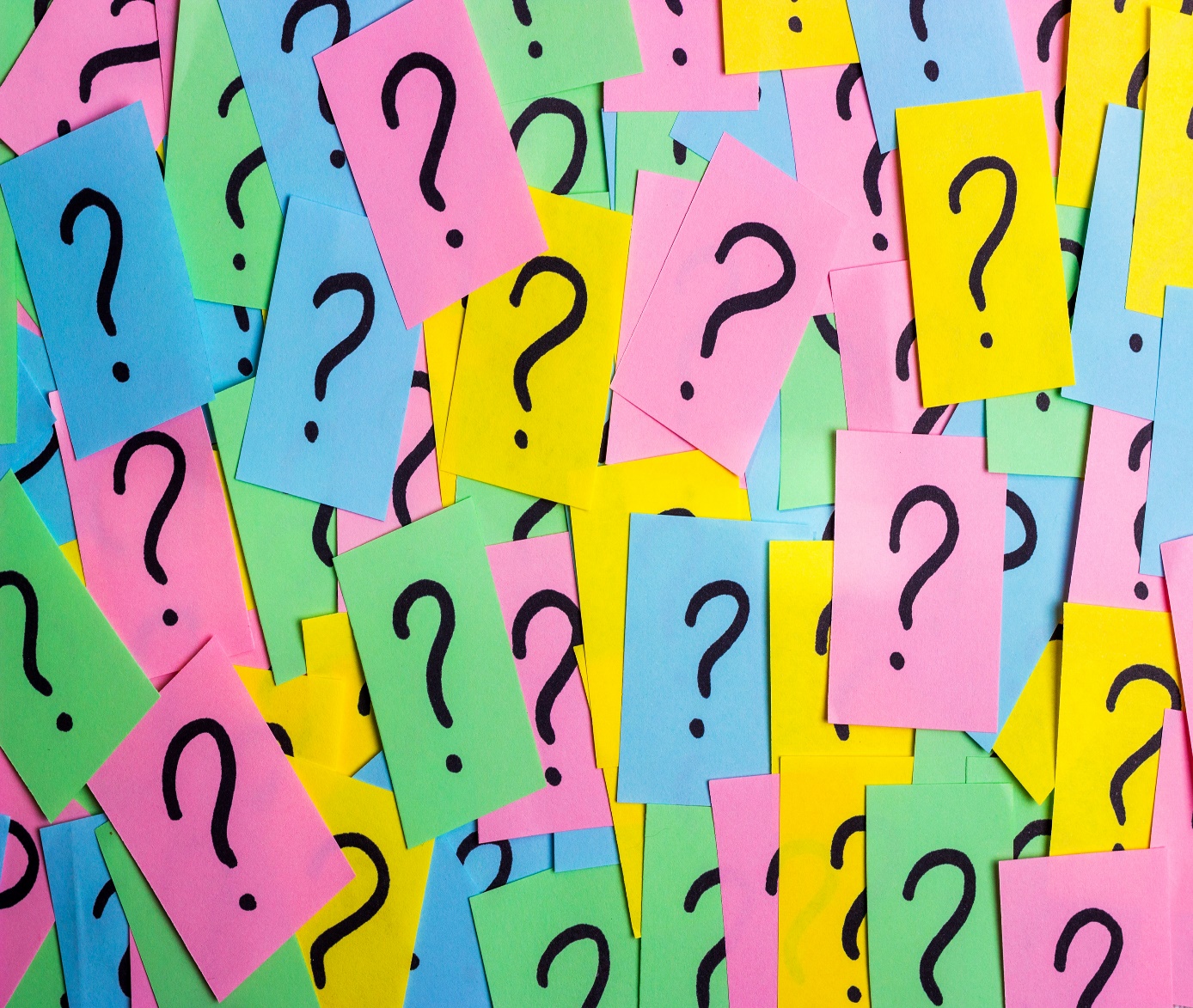 Website: https://www.nifc.gov/programs/casual-payment-center